Neuromuscular junction
Dr. Arwa Rawashdeh
Objectives
Define the structure and function of neuromuscular junction (NMJ)
Motor unit
Parts of neuromuscular junction
Presynaptic portion
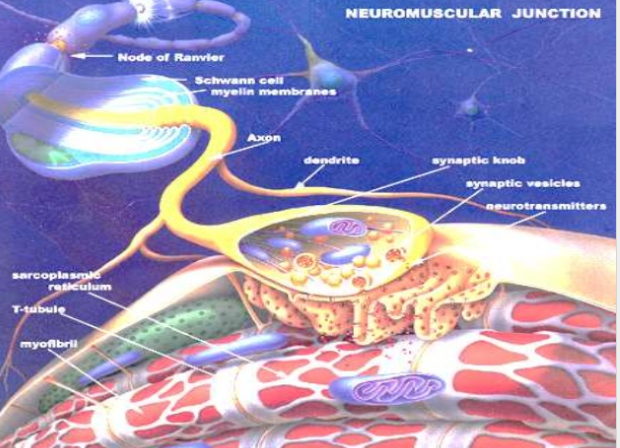 Synaptic Knob
Synaptic vesicle
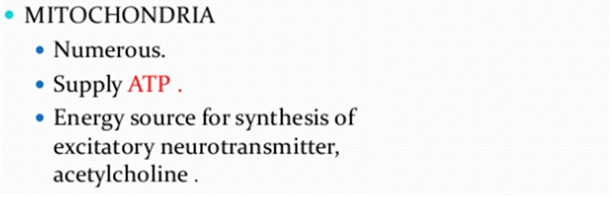 Acetylcholine (Ach) synthesis and hydrolysis
Acetylcholinesterase (ACh) is a cholinergic enzyme primarily found at postsynaptic neuromuscular junctions, especially in muscles and nerves. It immediately breaks down or hydrolyzes acetylcholine (ACh)
Acetylcholine ( Ach)
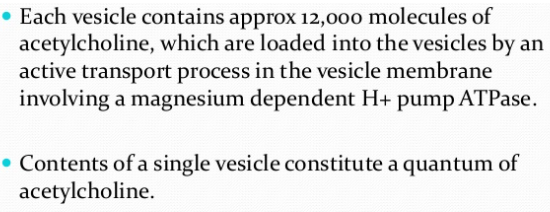 Releasing of ACh
Releasing of ACh
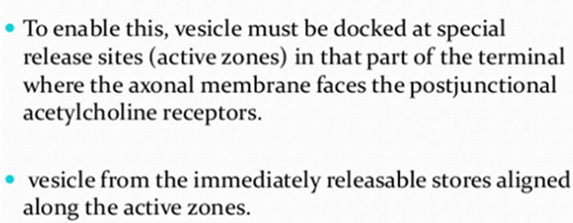 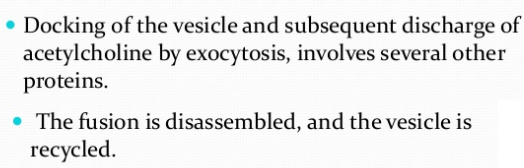 The role of calcium
Summary of neuromuscular junction
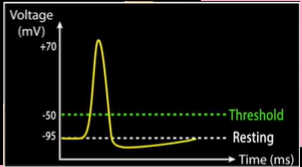 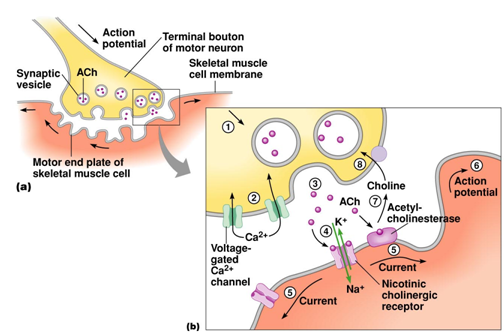 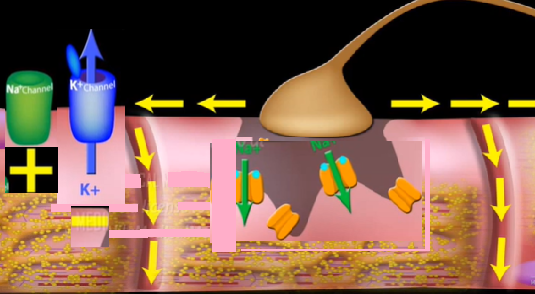 End Plate Potential ( EPP)
Action potential
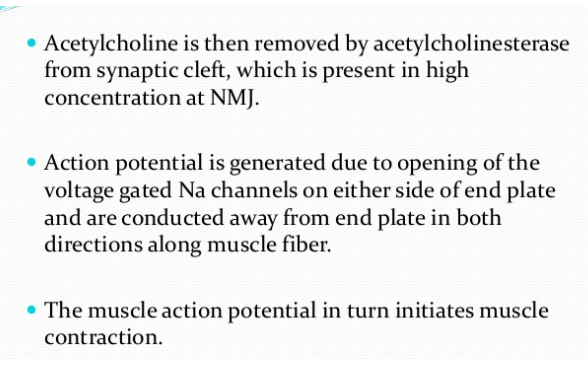 Prevent acetylcholine release
Neuromuscular blockers 
Topical anesthetic shot into this muscle
Relaxation of diaphragm during anesthesia 
Snake Bites (COBRA)
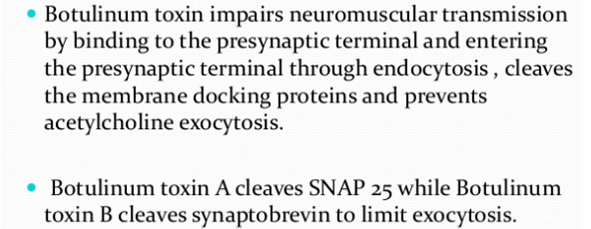 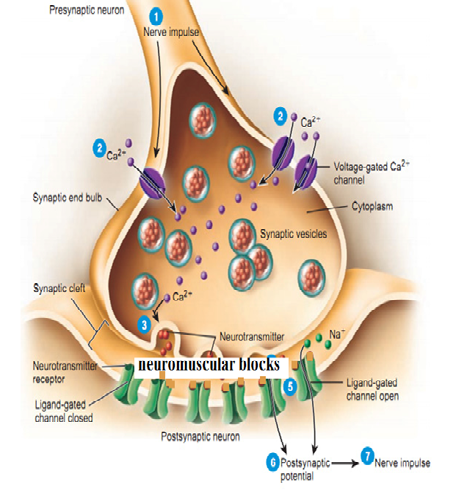